Les fastes du Parti : 1885-1960 (313269)
December 3 2009 at 11:12:05
Congrès extraordinaire des 4 et 5 juillet 1959 : rapports (1569585)
March 29 2012 at 12:03:28
Plus que jamais ! (4309352)
May 24 2016 at 9:05:12
Le gouvernement ne gouverne plus : il ne cherche plus qu'à survivre, dans la médiocrité et l'impuissance (ARC-C AFF DIV 0298)
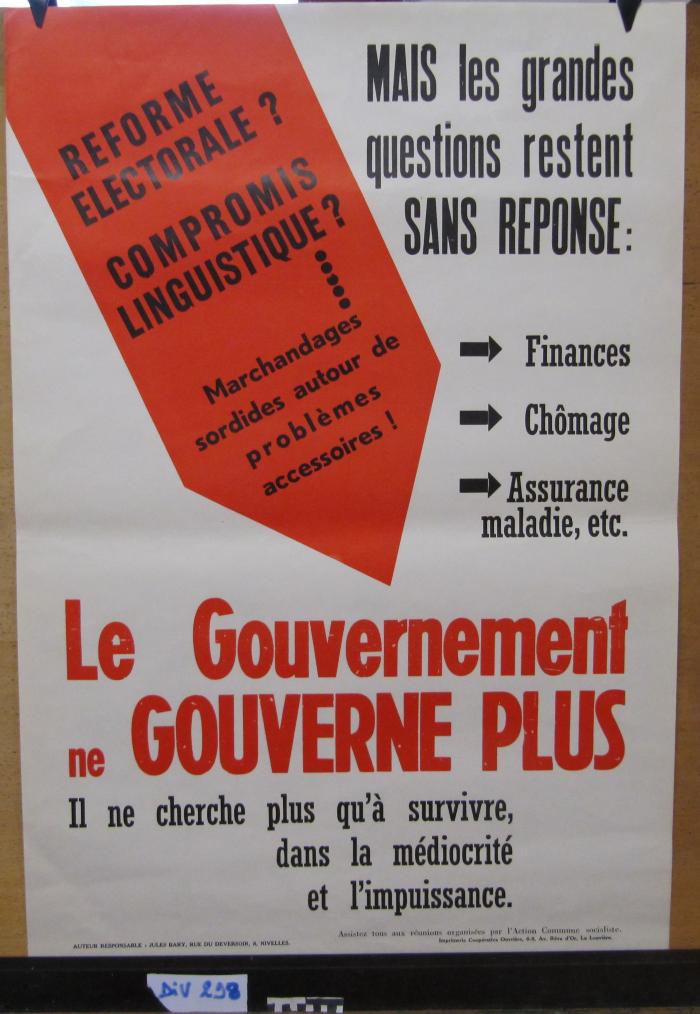 La terre à l'exploitant ! : le fermier vote socialiste (ARC-C AFF ELE 0307)
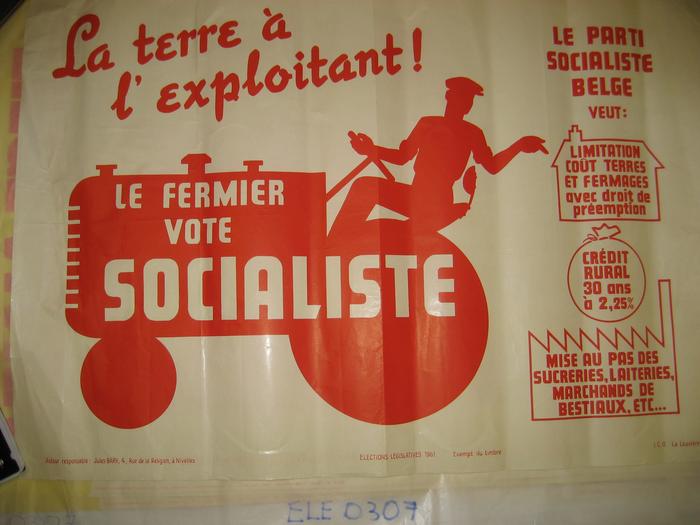 Tous nous disons "non" à la loi unique (ARC-C AFF ELE 0309)
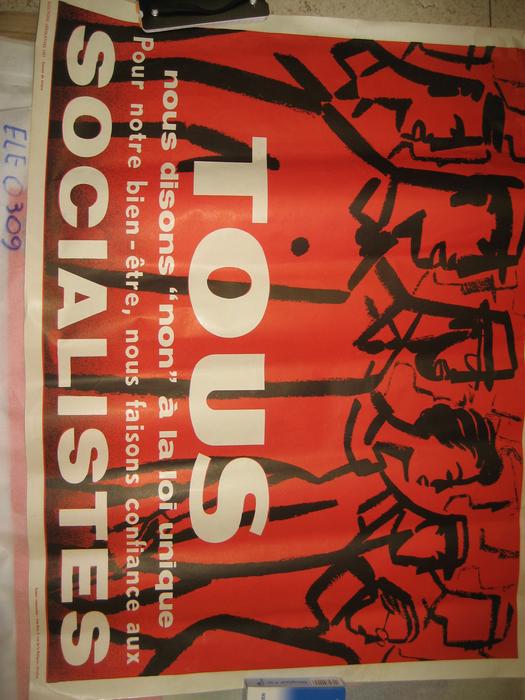 Toutes les pensions augmentées : votez socialiste  (ARC-C AFF ELE 0365)
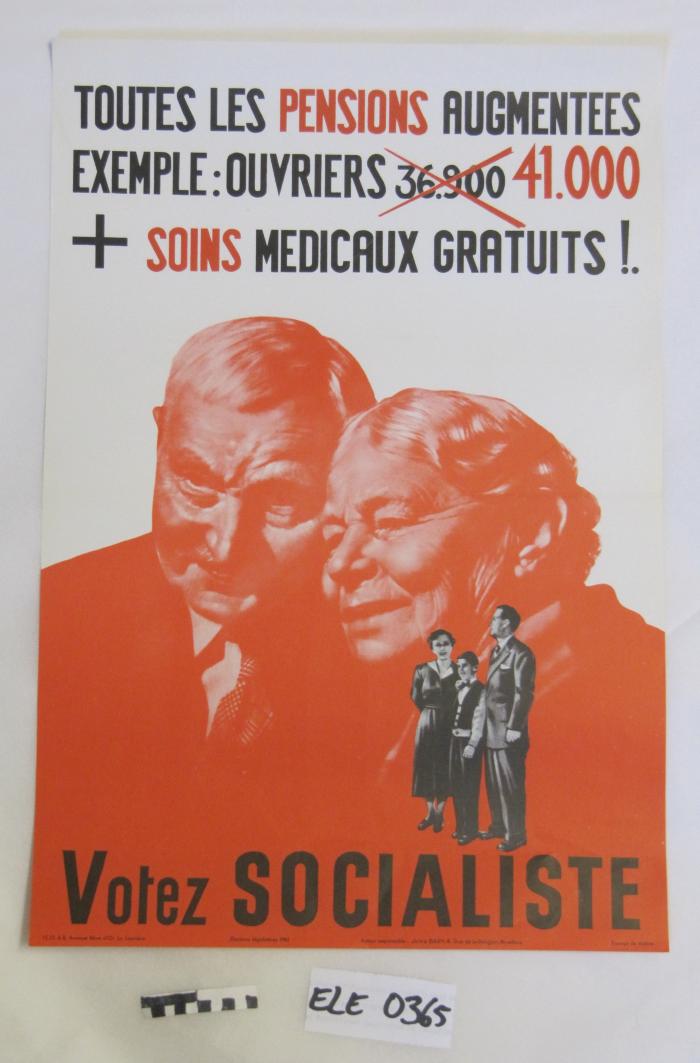 Les socialistes tiennent parole : votez socialiste  (ARC-C AFF ELE 0367)
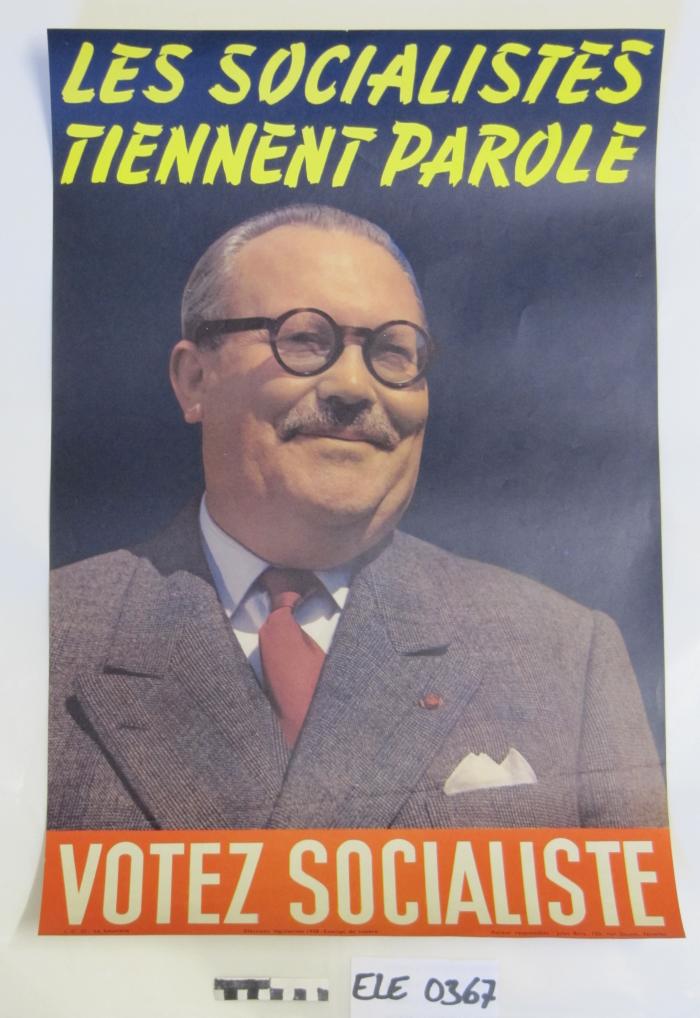 Il est temps !  (ARC-C AFF ELE 0378)
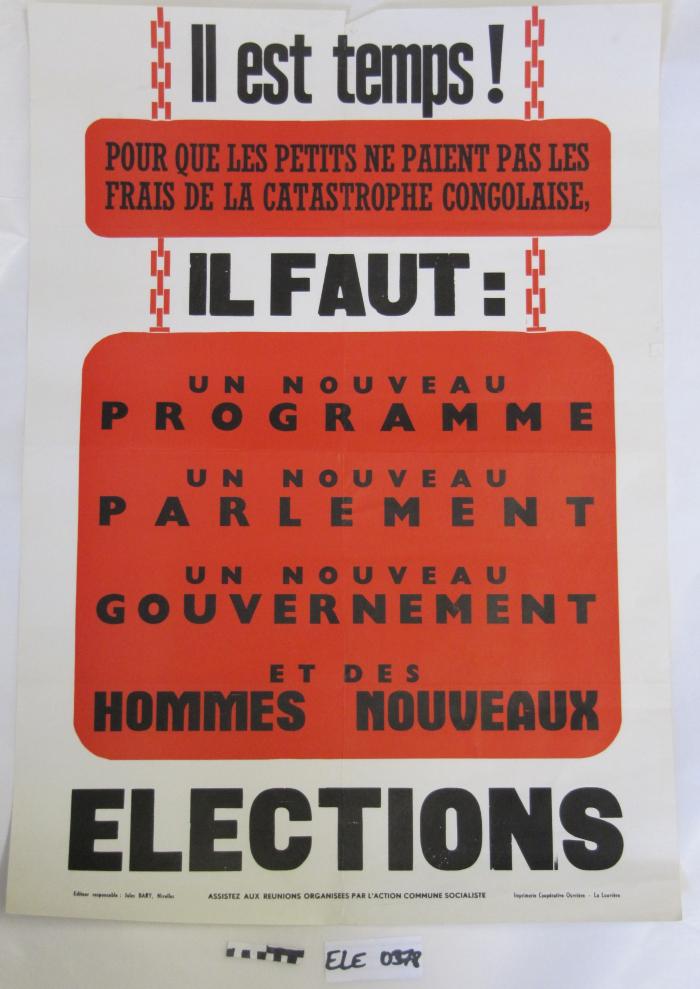